Marketing digital
Conceptos básicos
ALLPPT.com _ Free PowerPoint Templates, Diagrams and Charts
Estrategias
Nuevo paradigma de la comunicación
¿Cuales son los principales cambios que han surgido en la comunicación?









¿Que se obtiene de combinar la comunicación en los tres puntos de contacto?
¿Como interactúan entre si?
SEO
Search Engine Optimization, - optimización  de los motores de búsqueda. 
Mejora de la visibilidad de nuestra web en los resultados de búsqueda de los buscadores
Es un proceso orgánico - no se paga. 
Tener en cuenta: el algoritmo usado por los  buscadores, las palabras claves, el diseño, el  contenido,  links, indexación, entre otros.
SEM
Search Engine Marketing – optimización del marketing de búsqueda.
Mejoramos el posicionamiento de nuestras  páginas a través del pago de publicidades. 
Tener en cuenta: qué palabras estamos        comprando, para qué, distribuir de forma    correcta el presupuesto, escoger el mejor   modelo de costes.
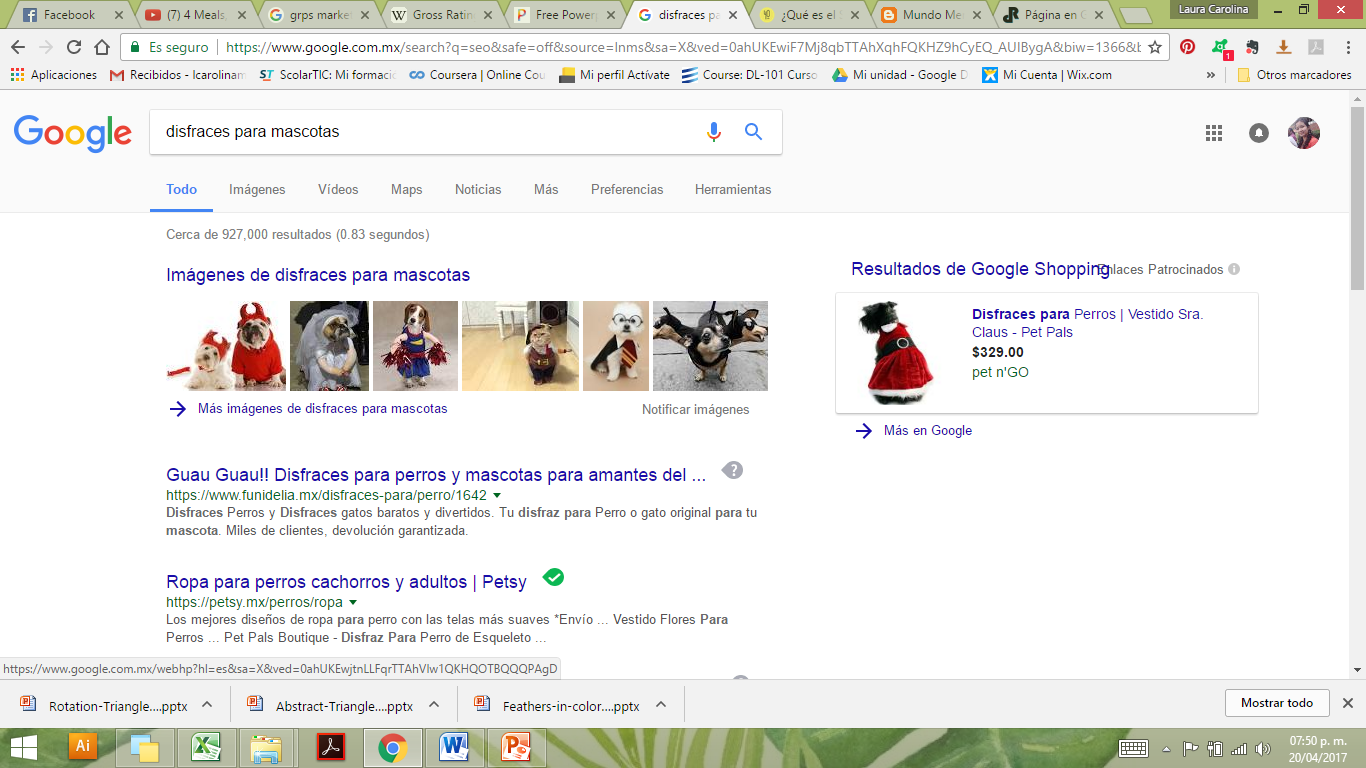 Mobile marketing
SMS 
Código QR
Advergaming 
Aplicaciones
Geolocalización
Realidad aumentada
Modelos de costes
Marketing online